Стресс у детей и подростков: причиныи профилактика
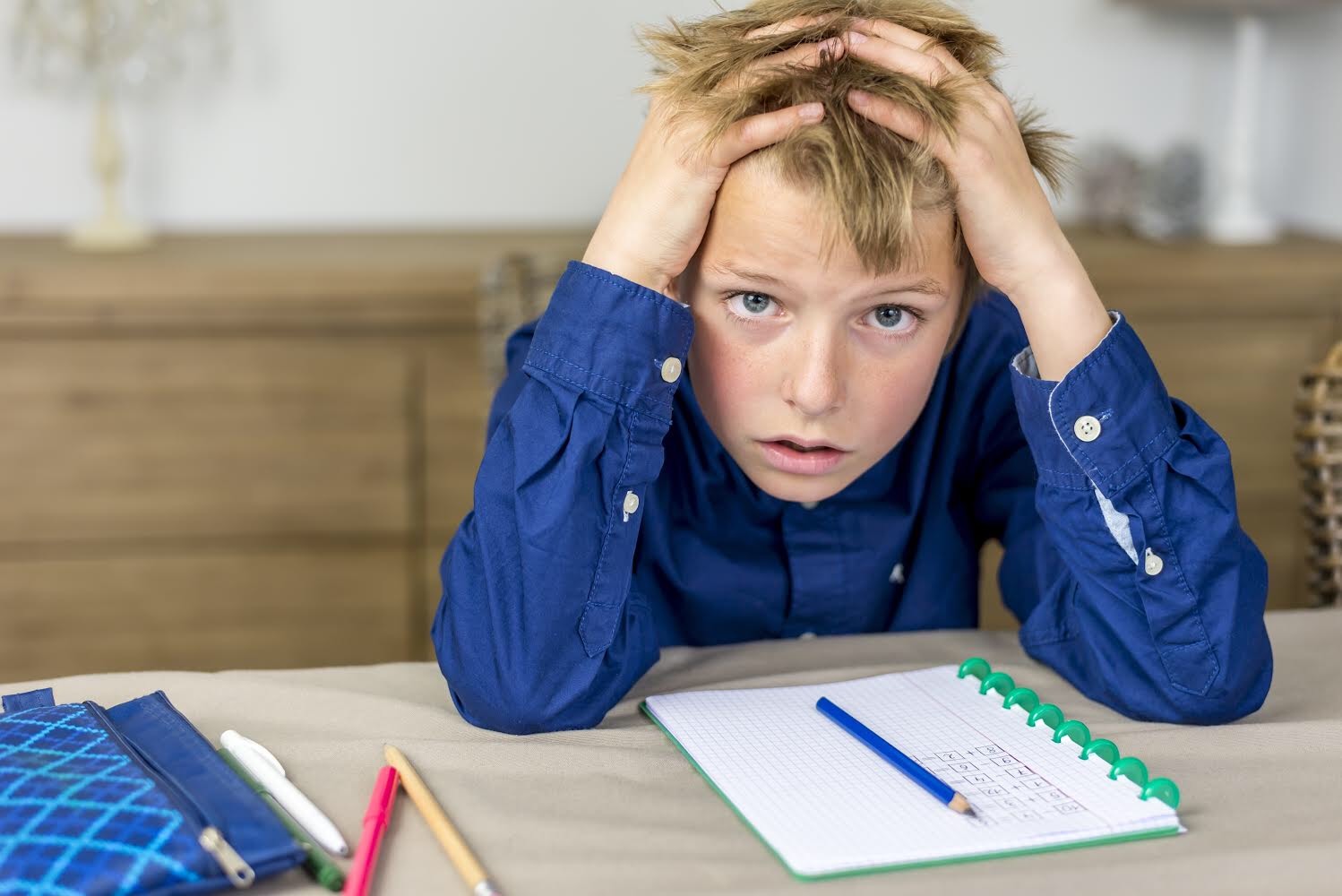 Г.А. Букова, ст.методист
 ППМС центра ПО, 
к.психол. н.
Стресс (англ. stress – напряжение, давление) — это реакция организма на совокупность неспецифических адаптационных (нормальных) реакций организма на воздействие различных неблагоприятных факторов– стрессоров (физических или психологических). Другими словами, стресс — это реакция нашего организма на негативные ситуации настоящие или мнимые угрозы.
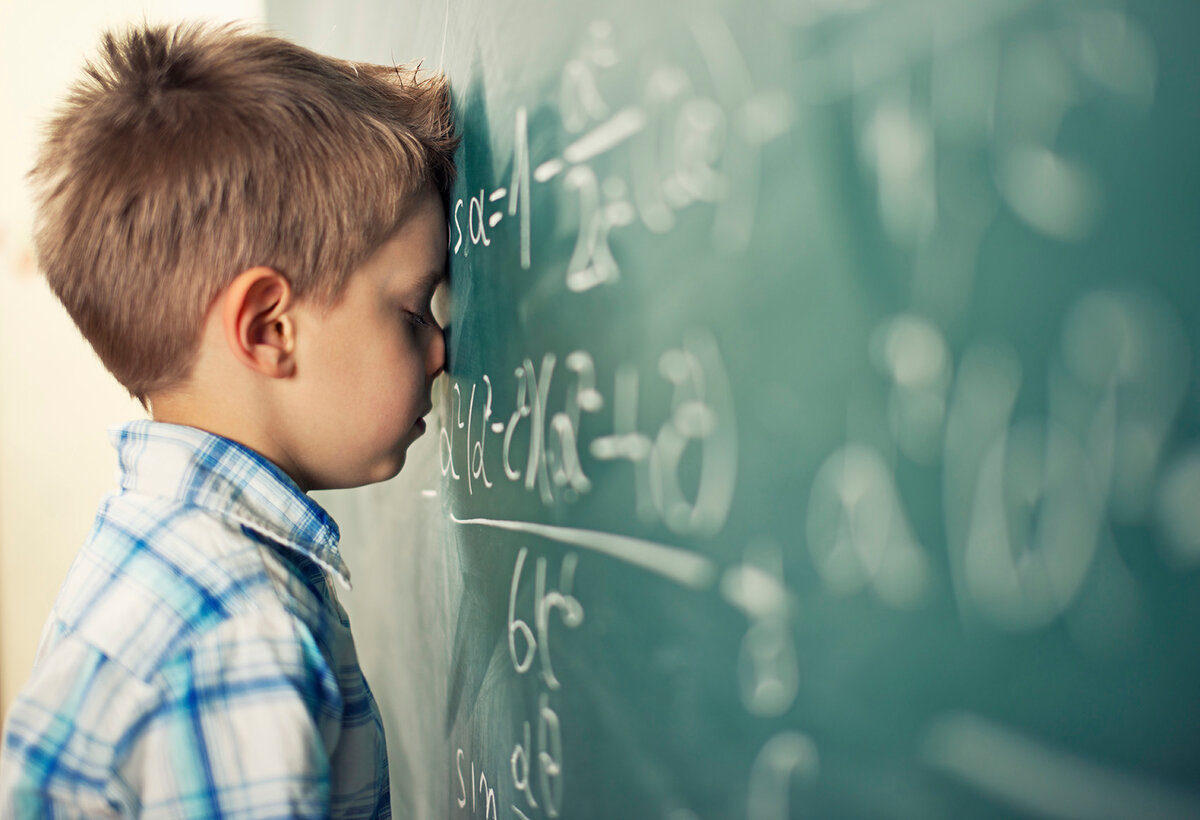 Дистресс возникает, когда школьник понимает, что приближается сложная для него ситуация. Это может быть:
Проверочная или контрольная работа;
Экзамены;
Ответ у доски и т.п..
Стресс – это не то, что с вами случилось, а то, как вы ЭТО воспринимаете.
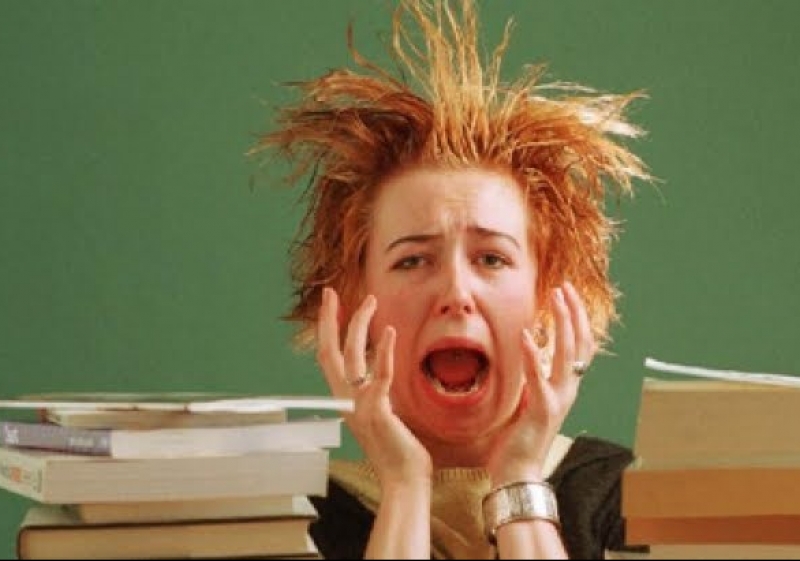 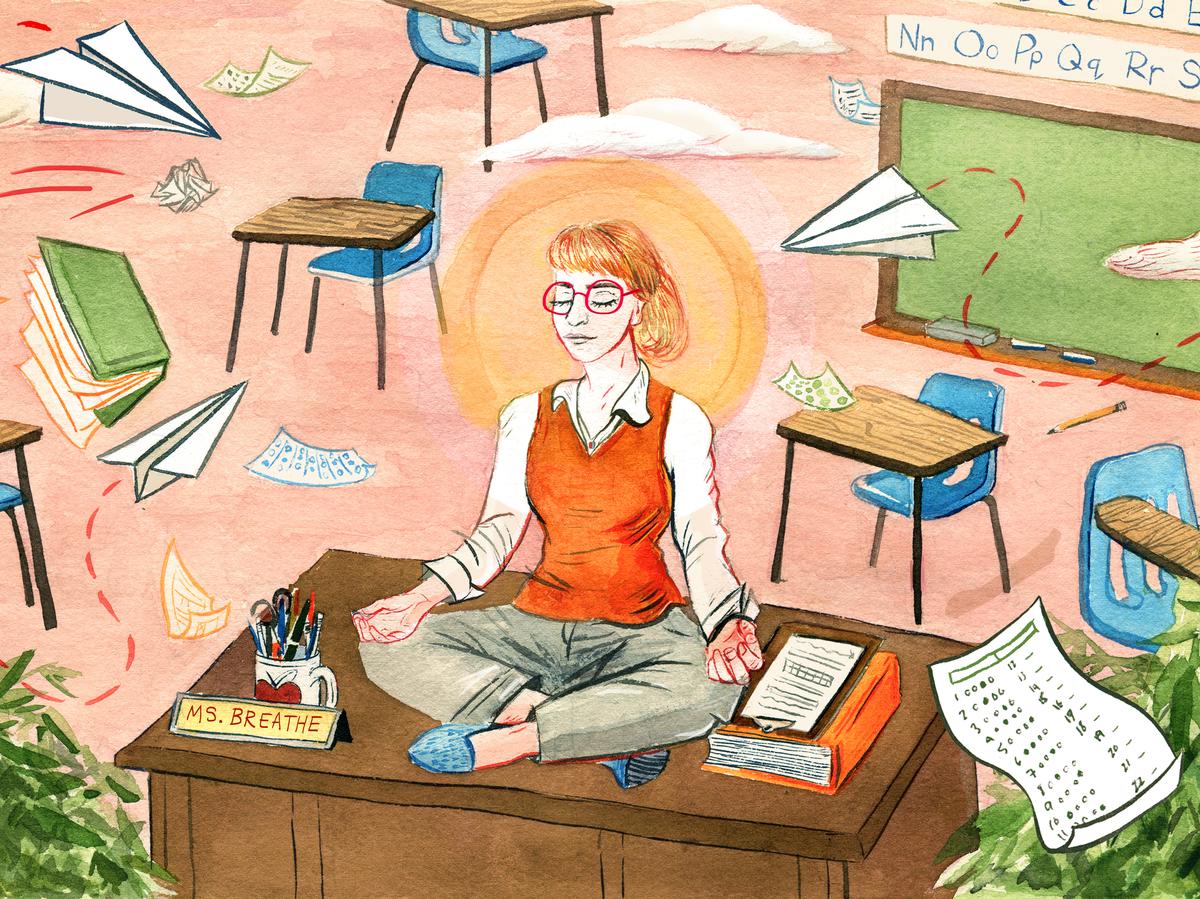 Причины стресса в науке  принято называть стрессорами. 
      Выделяют группы стрессоров:
1. К общим причинам (источникам) стресса у детей относят:
Важные жизненные изменения:
психотравмирующие события;
личностные потери;
хронические конфликты в семье;
агрессивность родителей;
развод;
стрессы у родителей (например, потеря работы);
расставание с близкими друзьями;
переезд семьи;
хронические заболевания или инвалидность у родителей.
2.Трудности взаимоотношений в социуме: постоянные и нерешенные конфликты, которые характеризуются трудностями во взаимоотношениях и являются причинами значимого персонального стресса.
 3 .Условия учебы:
загруженность ребенка;
Конфликты в школе;
расставание с родителями (у дошкольников).
 4. Окружающие (средовые) факторы:
влияние экологии;
негативная информация из СМИ и соцсетей;
недостаточность или плохое качество питания.
Как помочь первокласснику? 
Проявляйте любовь и заботу, создайте благоприятный климат в семье.
Не сравнивайте ребенка с другими.
Организуйте оптимальный режим дня.
Поддерживайте ребёнка в трудной ситуации.
Используйте активные игры на свежем воздухе, занятия спортом.
Для снятия нервного напряжения научите ребенка использовать технику мышечного расслабления и брюшного дыхания.
Учите ребенка радоваться каждому успеху в учебе, хвалить себя.
Учите спокойно относиться к трудностям
Учите ребенка дружить с одноклассниками
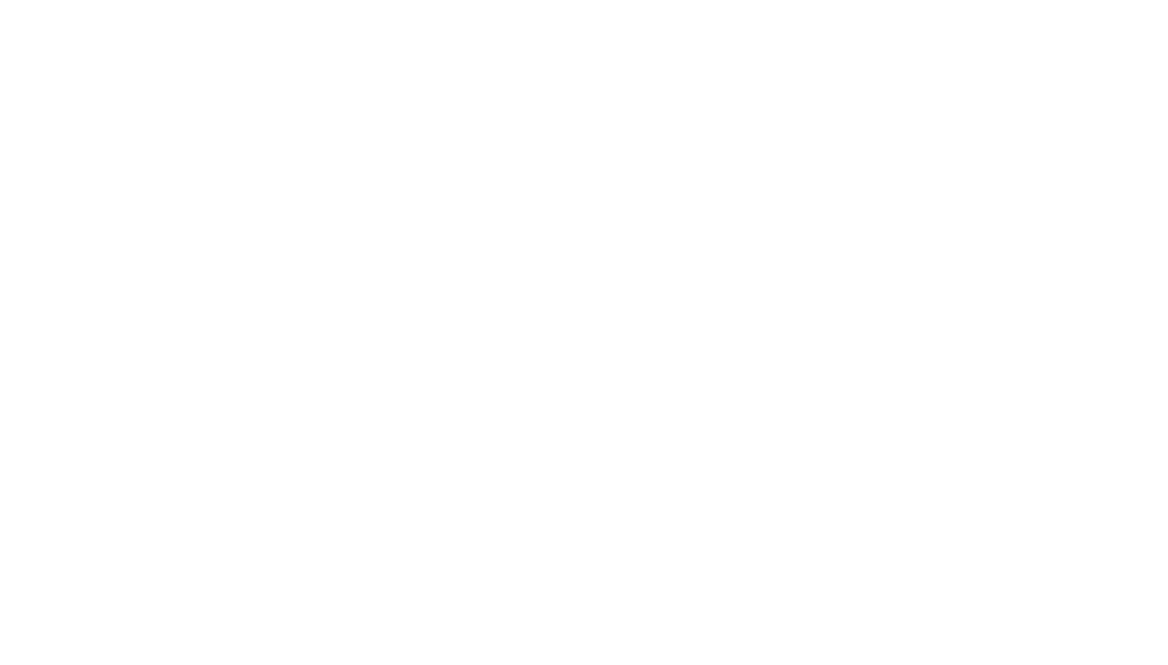 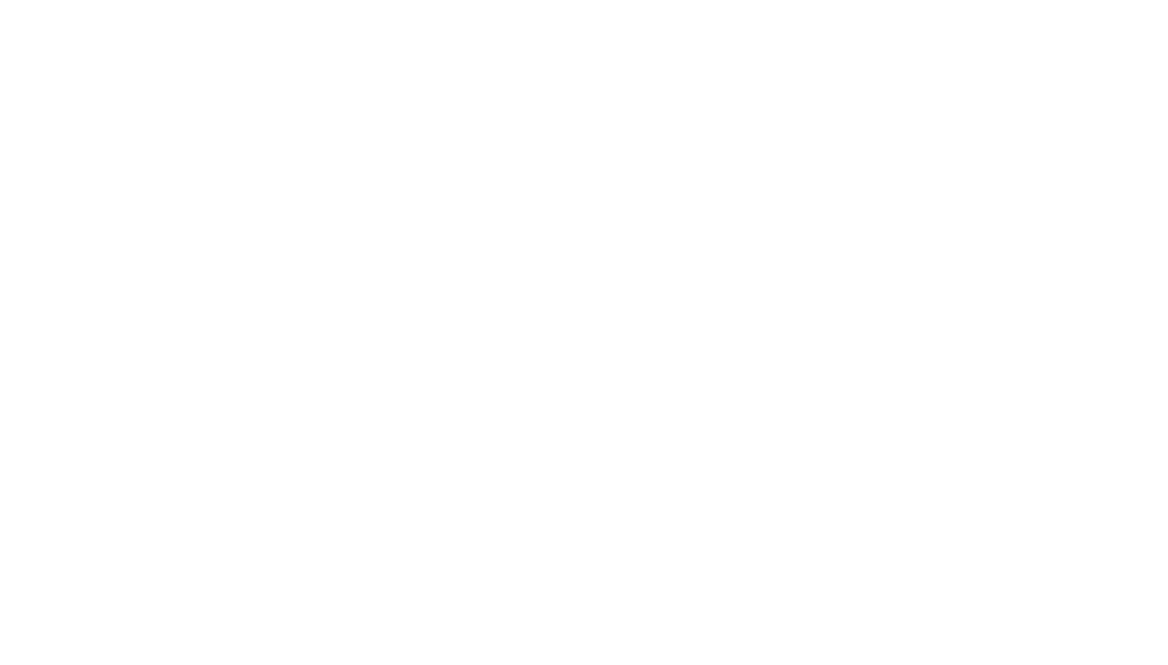 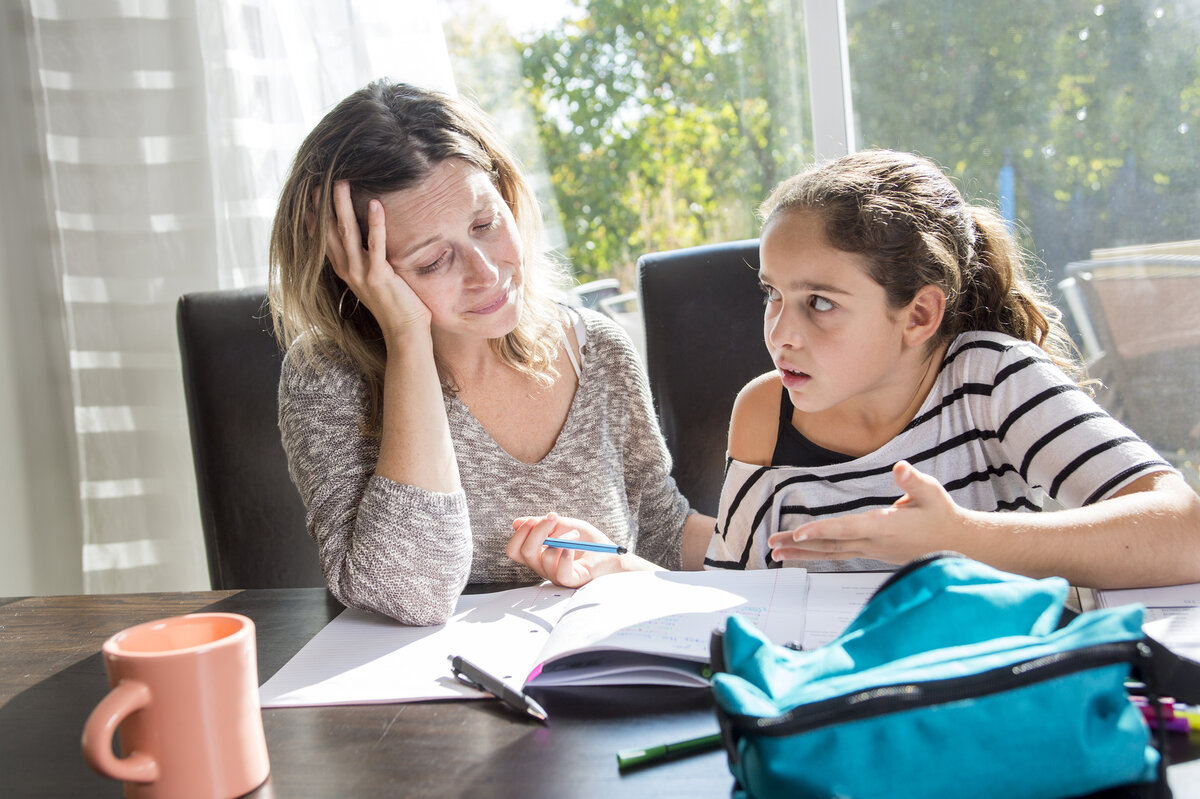 Как помочь справиться со стрессом пятикласснику?
Принимайте ребенка, несмотря на те неудачи, с которыми он уже столкнулся или может столкнуться.
Если	вас	что-то	беспокоит	в	поведении,	постарайтесь	встретиться	и	обсудить	это	с	классным руководителем или психологом.
Если	в	семье	произошли	какие-то	события,	повлиявшие	на	психологическое	состояние	ребенка,
сообщите об этом классному руководителю.
Проявляйте	интерес	к школьным	делам,	обсуждайте	сложные ситуации,	вместе ищите	выход из конфликтов.
Помогите ребенку выучить имена новых учителей.
Не следует сразу  ослаблять контроль за учебной деятельностью ребенка, если в период начальной школы он привык к вашему контролю.
Приучайте его к самостоятельности постепенно. У пятиклассника непременно должны быть домашние обязанности, за выполнение которых он несет ответственность.
Познакомьтесь с его одноклассниками, разрешите общаться с ними после школы.
Не допускайте	физических мер воздействия, запугивания, критики, особенно в присутствии других
людей.
Поощряйте ребенка, и не только за учебные успехи.
Постарайтесь создать благоприятный климат в семье для ребенка.
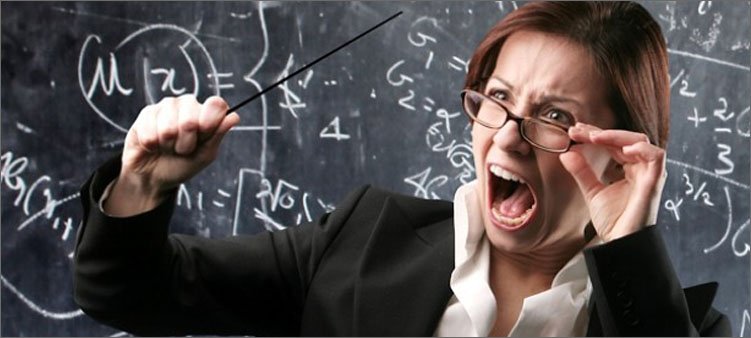 Как помочь справиться со стрессом старшекласснику?
Родители, поддерживайте ребенка, он должен знать, что он любим, несмотря ни на ка­кие обстоятельства.
Учителя, понимайте и принимайте своих учеников, главное – воспитание;
Хвалите, положительно оценивайте его возможности, хорошие качества, способности.
Не создавайте напряжения во взаимоотношениях, не угрожайте ребенку.
Помогите выпускнику увидеть в экзамене положительные моменты.
Задолго до экзаменов обсудите с подростком, что именно ему придется сдавать, какие дисциплины кажутся ему наиболее сложными и почему? Эта информация поможет совместно создать план подготовки к экзаменам.
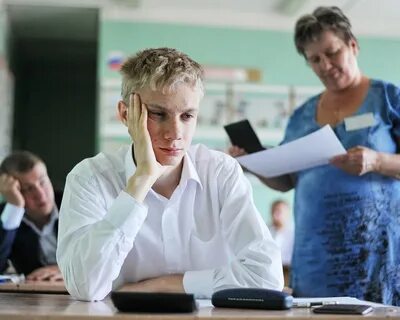 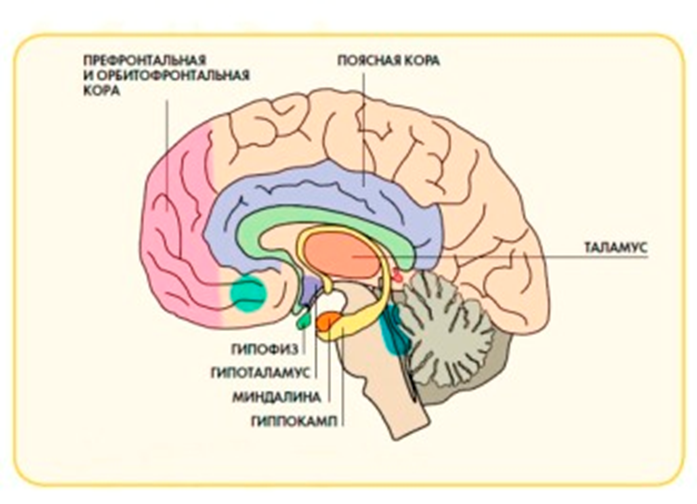 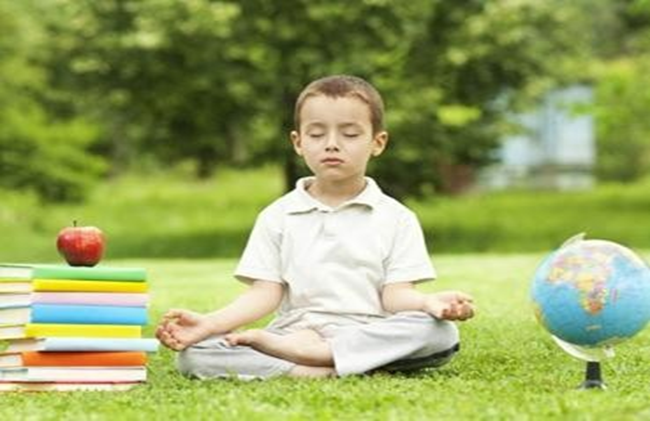 У 10-25% детей при длительном или многократно повторяющемся стрессе развиваются или обостряются хронические заболевания внутренних органов.
Стресс в детском возрасте, особенно хронический, провоцирует начало многих тяжелых заболеваний уже во взрослой жизни.
СТРЕСС И КОГНИТИВНЫЕ СПОСОБНОСТИ
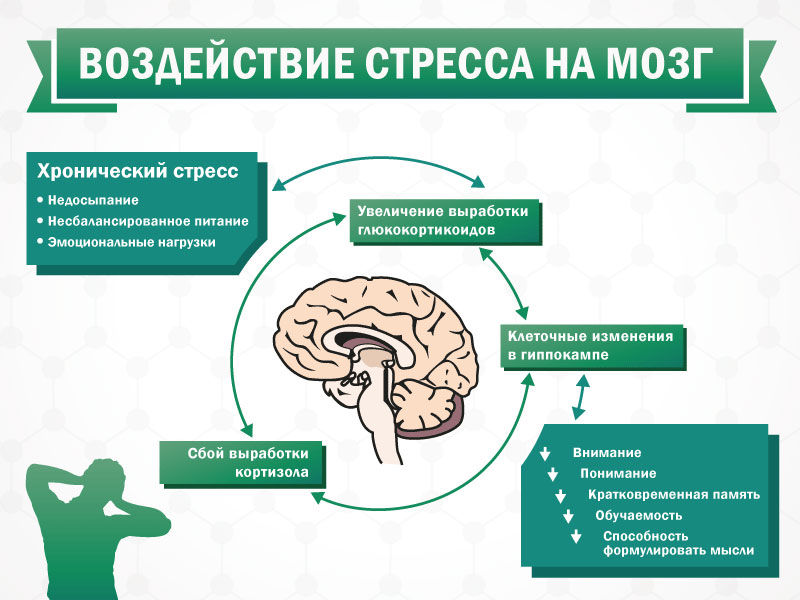 СПАСИБО ЗА ВНИМАНИЕ!